Взаимодействие детского сада с семьей.
семья
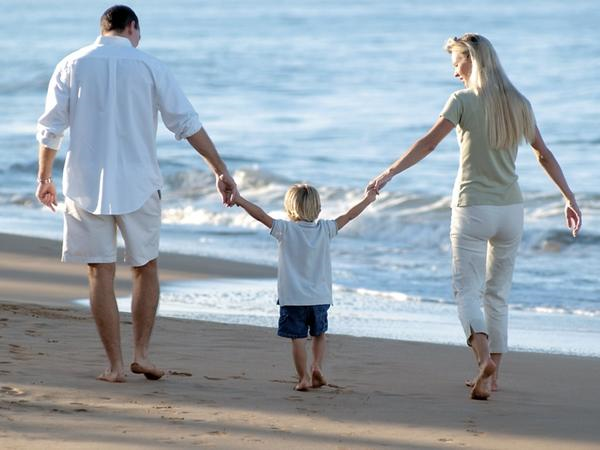 Семья – это основанная на браке или кровном родстве малая группа, члены которой связаны общностью быта, взаимной моральной ответственностью и взаимопомощью; в ней вырабатываются совокупность норм, санкций и образцов поведения, регламентирующих взаимодействие между супругами, родителями и детьми, детей между собой (А.В.Мудрик)
Семья – это социально-педагогическая группа людей, предназначенная для оптимального удовлетворения потребностей в самосохранении (продолжении рода) и самоутверждении (самоуважении) каждого её члена (Л.Д.Столяренко, С.И.Самыгина)
ВЗАИМОДЕЙСТВИЕ ДЕТСКОГО САДА С СЕМЬЕЙ
цель
цель
создание необходимых условий разрешения разных типов социальнo-педагогических ситуаций, связанных с воспитанием ребенка
обеспечение целостного развития личности ребенка
изучение отношения к вопросам воспитания, обучения, развития детей, организации деятельности
поощрение родителей за внимательное отношение к стремлениям и  потребностям ребенка
знакомство с лучшим опытом воспитания в детском саду и семье и трудностями, возникающими в воспитании
Основные задачи
информирование друг друга об актуальных задачах воспитания и обучения детей
привлечение семей воспитанников к участию в совместных с педагогами мероприятиях
создание в детском саду условий для разнообразного по содержанию и формам сотрудничества
НАПРАВЛЕНИЯ
взаимодействия детского сада с семьей
Непрерывное образование воспитывающих взрослых
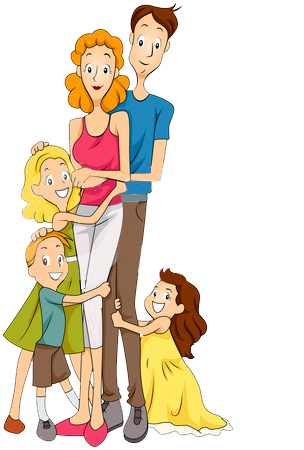 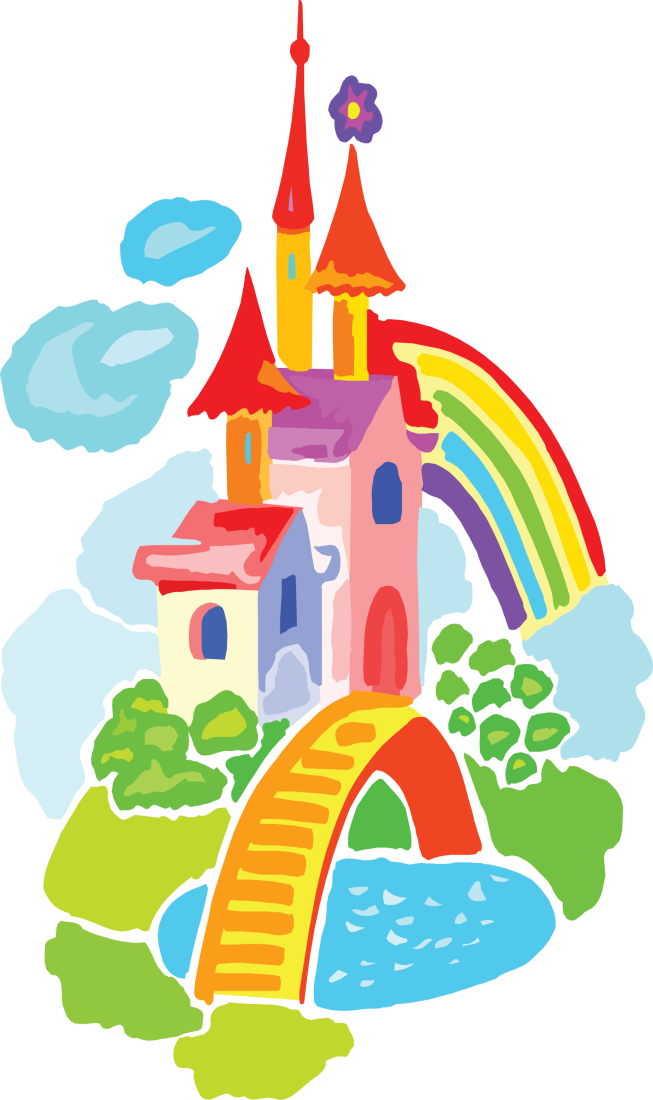 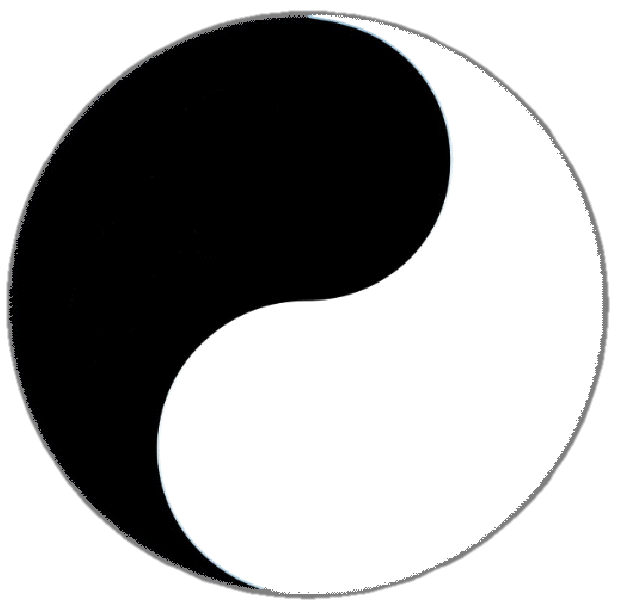 взаимопознание
взаимоинформирование
Совместная деятельность педагогов, родителей, детей
СТРУКТУРНО-ФУНКЦИОНАЛЬНАЯ МОДЕЛЬ
взаимодействия детского сада с семьей
ФОРМЫ 
взаимодействия детского сада с семьей
СОДЕРЖАНИЕ НАПРАВЛЕНИЙ РАБОТЫ С СЕМЬЕЙ  ПО ОБРАЗОВАТЕЛЬНЫМ ОБЛАСТЯМ
ОБРАЗОВАТЕЛЬНАЯ ОБЛАСТЬ «ФИЗИЧЕСКОЕ РАЗВИТИЕ»
Объяснять родителям, как образ жизни семьи воздействует на сохранение психического здоровье ребенка.
Информировать родителей о факторах, влияющих на психическое здоровье ребенка. Помогать родителям сохранять и укреплять психическое здоровье ребенка.
Ориентировать родителей на совместное с ребенком чтение литературы, посвященной сохранению и укреплению здоровья, просмотр соответствующих художественных и мультипликационных фильмов.
Совместно с родителями создавать индивидуальные программы сохранения и укрепления психического здоровья детей и поддерживать семью в их реализации.
СОДЕРЖАНИЕ НАПРАВЛЕНИЙ РАБОТЫ С СЕМЬЕЙ  ПО ОБРАЗОВАТЕЛЬНЫМ ОБЛАСТЯМ
ОБРАЗОВАТЕЛЬНАЯ ОБЛАСТЬ «СОЦИАЛЬНО-КОММУНИКАТИВНОЕ РАЗВИТИЕ»
Направлять внимание родителей на развитие у детей способности видеть, осознавать и избегать опасности,
Привлекать родителей к активному отдыху с детьми, расширяющему границы жизни дошкольников и формирующему навыки безопасного поведения во время отдыха. Помогать родителям планировать выходные дни с детьми, обдумывая проблемные ситуации, стимулирующие формирование моделей позитивного поведения в разных жизненных ситуациях.
Подчеркивать роль взрослого в формировании поведения ребенка. Побуждать родителей на личном примере демонстрировать детям соблюдение правил безопасного поведения на дорогах, бережное отношение к природе и т.д. 
Знакомить родителей с достижениями и трудностями общественного воспитания в детском саду.
Показывать родителям значение матери, отца, а также дедушек и бабушек, воспитателей, детей (сверстников, младших и старших детей) в развитии взаимодействия ребенка с социумом, понимания социальных норм поведения. Подчеркивать ценность каждого ребенка для общества вне зависимости от его индивидуальных особенностей и этнической принадлежности. 
Заинтересовывать родителей в развитии игровой деятельности детей, обеспечивающей успешную социализацию, усвоение тендерного поведения.
Помогать родителям осознавать негативные последствия деструктивного общения в семье, исключающего родных для ребенка людей из контекста развития. Создавать у родителей мотивацию к сохранению семейных традиций и зарождению новых.
СОДЕРЖАНИЕ НАПРАВЛЕНИЙ РАБОТЫ С СЕМЬЕЙ  ПО ОБРАЗОВАТЕЛЬНЫМ ОБЛАСТЯМ
ОБРАЗОВАТЕЛЬНАЯ ОБЛАСТЬ «СОЦИАЛЬНО-КОММУНИКАТИВНОЕ РАЗВИТИЕ»
Поддерживать семью в выстраивании взаимодействия ребенка с незнакомыми взрослыми и детьми в детском саду (например, на этапе освоения новой предметно-развивающей среды детского сада, группы — при поступлении в детский сад, переходе в новую группу, смене воспитателей и других ситуациях), вне его (например, входе проектной деятельности).
Изучать особенности общения взрослых с детьми в семье. Обращать внимание родителей на возможности развития коммуникативной сферы ребенка в семье и детском саду.
Рекомендовать родителям использовать каждую возможность для общения с ребенком, поводом для которого могут стать любые события и связанные с ними эмоциональные состояния, достижения и трудности ребенка в развитии взаимодействия с миром и др.
Показывать родителям ценность диалогического общения с ребенком, открывающего возможность для познания окружающего мира, обмена информацией и эмоциями. Развивать у родителей навыки общения, используя коммуникативные тренинги и другие формы взаимодействия. Побуждать родителей помогать ребенку устанавливать взаимоотношения со сверстниками, младшими детьми; подсказывать, как легче решить конфликтную (спорную) ситуацию.
Привлекать родителей к сотрудничеству, способствующему развитию свободного общения взрослых с детьми в соответствии с познавательными потребностями дошкольников.
СОДЕРЖАНИЕ НАПРАВЛЕНИЙ РАБОТЫ С СЕМЬЕЙ  ПО ОБРАЗОВАТЕЛЬНЫМ ОБЛАСТЯМ
ОБРАЗОВАТЕЛЬНАЯ ОБЛАСТЬ «ПОЗНАВАТЕЛЬНОЕ  РАЗВИТИЕ»
Обращать внимание родителей на возможности интеллектуального развития ребенка в семье и детском саду.
Ориентировать родителей на развитие у ребенка потребности к познанию, общению с взрослыми и сверстниками. Обращать их внимание на ценность детских вопросов. Побуждать находить на них ответы посредством совместных с ребенком наблюдений, экспериментов, размышлений, чтения художественной и познавательной литературы, просмотра художественных, документальных видеофильмов.
Показывать пользу прогулок и экскурсий для получения разнообразных впечатлений, вызывающих положительные эмоции и ощущения (зрительные, слуховые, тактильные и др.). 
Привлекать родителей к совместной с детьми исследовательской, проектной и продуктивной деятельности в детском саду и дома, способствующей возникновению познавательной активности.
СОДЕРЖАНИЕ НАПРАВЛЕНИЙ РАБОТЫ С СЕМЬЕЙ  ПО ОБРАЗОВАТЕЛЬНЫМ ОБЛАСТЯМ
ОБРАЗОВАТЕЛЬНАЯ ОБЛАСТЬ «РЕЧЕВОЕ  РАЗВИТИЕ»
Рекомендовать родителям произведения, определяющие круг семейного чтения в соответствии с возрастными и индивидуальными особенностями ребенка. 
Ориентировать родителей в выборе художественных и мультипликационных фильмов, направленных на развитие ребенка.
Побуждать поддерживать детское сочинительство.
СОДЕРЖАНИЕ НАПРАВЛЕНИЙ РАБОТЫ С СЕМЬЕЙ  ПО ОБРАЗОВАТЕЛЬНЫМ ОБЛАСТЯМ
ОБРАЗОВАТЕЛЬНАЯ ОБЛАСТЬ «ХУДОЖЕСТВЕННО-ЭСТЕТИЧЕСКОЕ   РАЗВИТИЕ»
Знакомить с возможностями детского сада, а также близлежащих учреждений дополнительного образования и культуры в художественном воспитании детей.
Ориентировать родителей на совместное рассматривание зданий, декоративно-архитектурных эле­ментов, привлекших внимание ребенка на прогулках и экскурсиях; показы­вать ценность общения по поводу увиденного и др.
Раскрывать возможности музыки как средства благоприятного воз­действия на психическое здоровье ребенка. На примере лучших образцов семейного воспитания показывать родителям влияние семейного досуга (праздников, концертов, домашнего музицирования и др.) на развитие личности ребенка, детско-родительских отношений.
Построение системы взаимодействия семьи и ДОУ
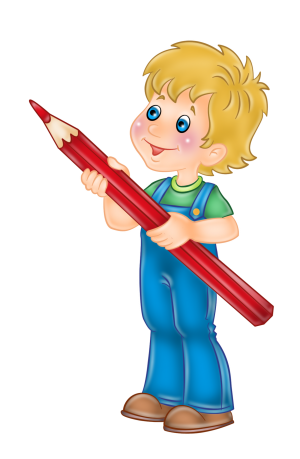 определение общих целей, ценностей, ресурсной базы сторон;
 определение взаимной полезности ;
актуализация эксклюзивной полезности педагогического коллектива.
Этап 1.
Знакомство
желание родителей осуществлять совместную деятельность с ОУ
мониторинг родительских запросов и ресурсов;
собственный «ценностный аудит».
итог
мероприятия
Построение системы взаимодействия семьи и образовательного учреждения
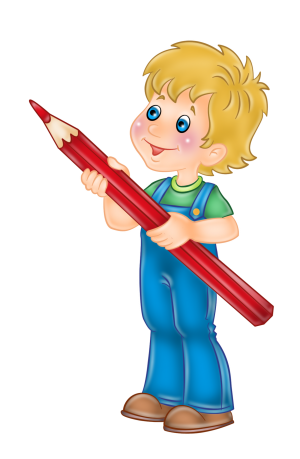 Этап 2.
проектирование конкретных программ совместной работы;
разделение ответственности за те или иные стороны совместной деятельности.
Совместная
деятельность
соблюдение этических норм и договоренностей;
поддержка тех, у кого необходимо вызвать доверие; 
результативность.
факторы
Построение системы взаимодействия семьи и образовательного учреждения
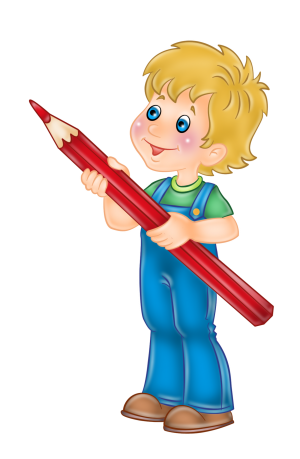 информирование;
 просвещение;
 консультирование;
 обучение;
 социальная и психологическая помощь семье.
Этап 2.
направления
Совместная
работы
деятельность
умение родителей участвовать в совместной деятельности;
 компетентность родителей, основанная на доверии к образовательному учреждению
итог
Построение системы взаимодействия семьи и образовательного учреждения
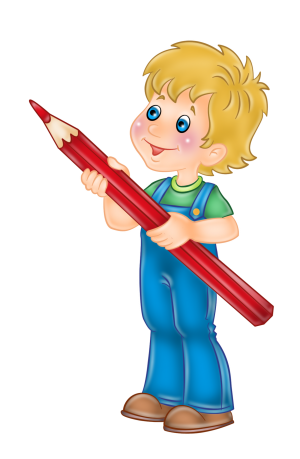 Этап 3.
Эффективность взаимодействия зависит от умения педагога работать с родителями, находить с ними общий язык.
Взаимодействие
добровольность и осознанность выбора;
долговременность отношений;
взаимная ответственность;
обратная связь.
условия
За последние несколько лет утвердили свои позиции в образовательном процессе информационно-коммуника-ционные технологии. Нет педагога, который не пользовался бы компьютером в своей работе. Применение ИКТ в организации эффективного взаимодействия с семьёй обосновано необходимостью соответствовать требованиям современного информацион-ного общества.
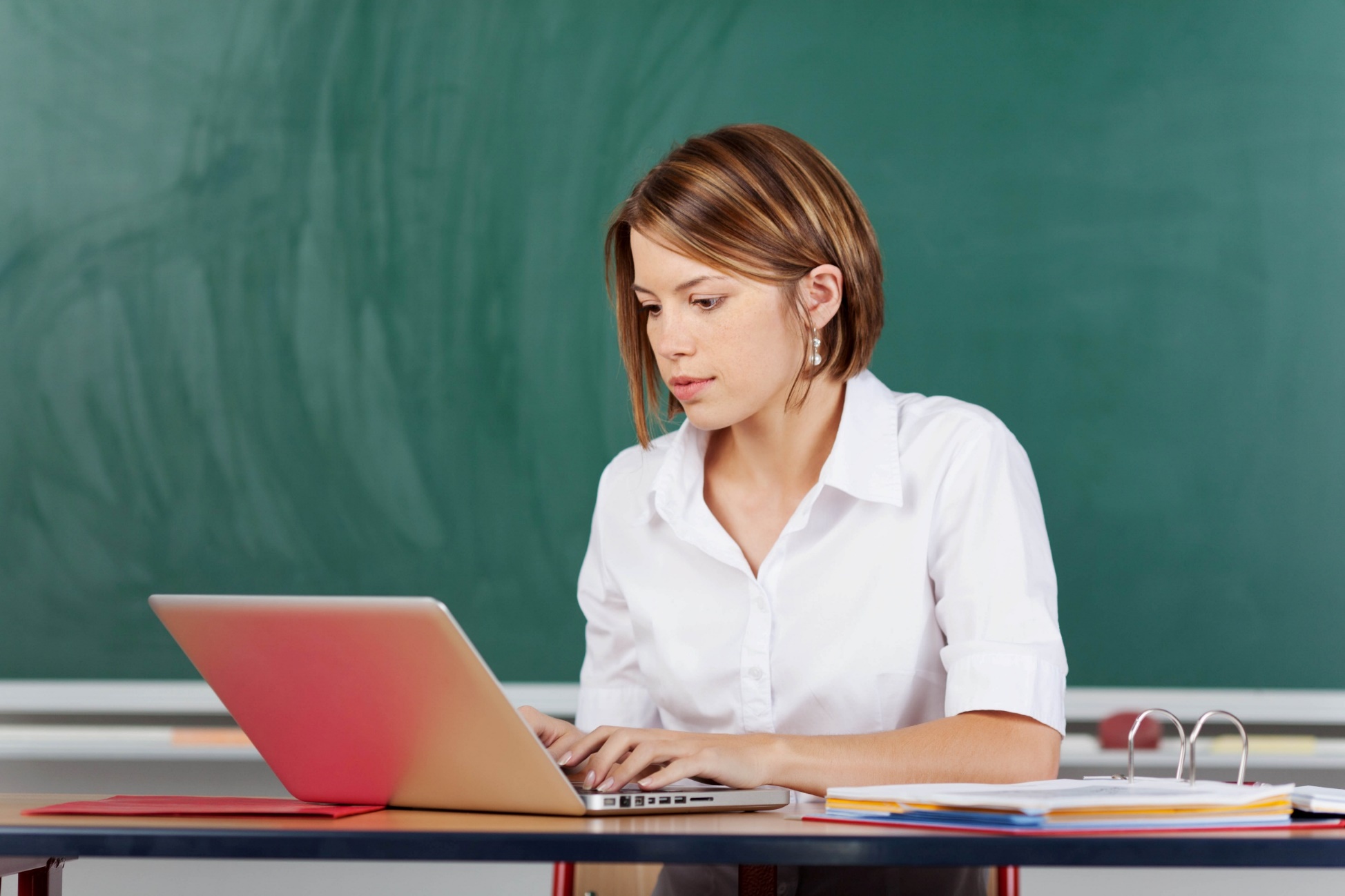 Применение ИКТ в организации эффективного взаимодействия с семьёй
электронная почта
сайт ОУ
виртуальное собрание
- оперативное информирование родителей о ходе обучения и воспитания;
- родители приобретают возможность сообщать учителю сведения, необходимые для коррекции обучения
- оперативное получение информации о жизни детского коллектива, расписании занятий, мероприятиях;
-  возможность получения индивидуальной информации
- проведение массовых мероприятий и массового информирования родителей без очного собрания и визитов родителей  в школу
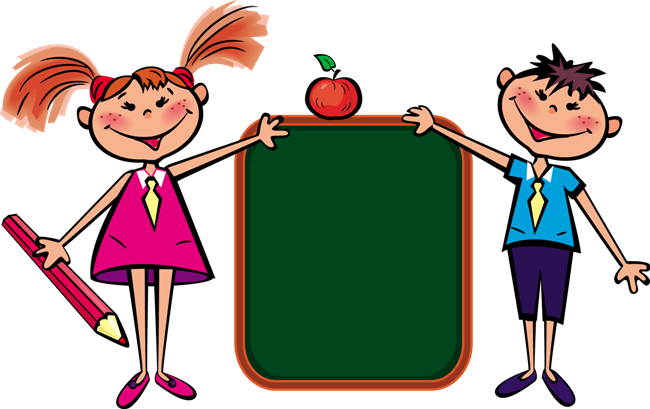 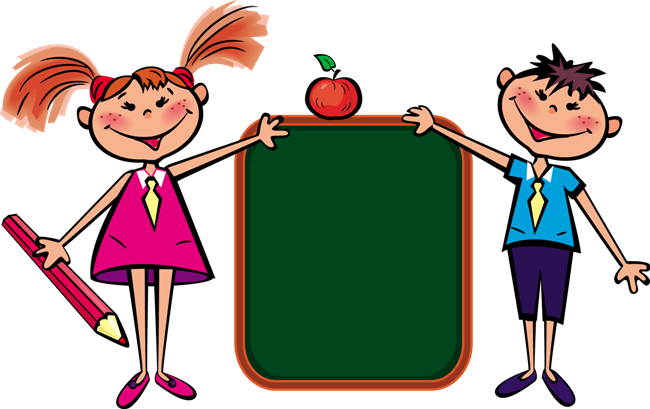 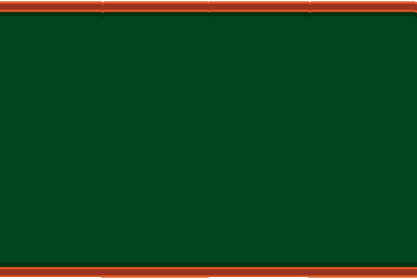 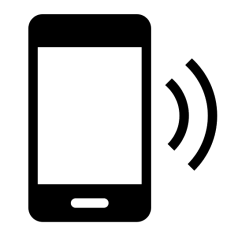 мобильные информационные системы
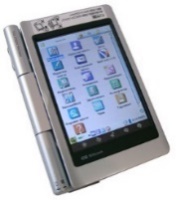 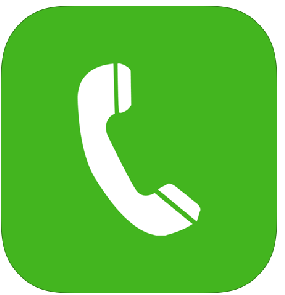 мобильная почта и SMS-сообщения
дополнительные средства для оперативного обмена информацией
Организация собраний с использованием Интернет
педагог и родители находятся в деятельностной позиции;
способствуют развитию профессиональных компетенций педагога;
способствуют повышению компетентности родителей. 

Собрание может быть организовано:
в блоге;
на сайте школы;
в среде Friendfeed.com, Сampus.ru, Wiki-wiki.
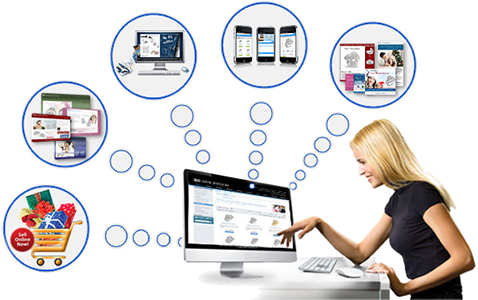 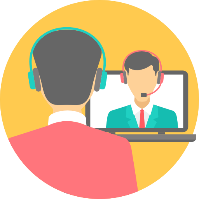 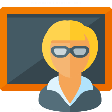 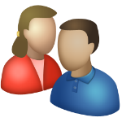 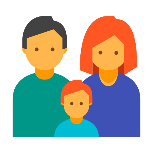 Организация собраний с использованием Интернет
В рамках группового консультирования можно организовывать следующую активность родителей:
- обсуждение определенных вопросов;
- создание совместных продуктов, разработка различных вариантов решения проблем, проектов мероприятий;
- обмен опытом;
- визуализация результатов;
- создание и обсуждение родительских историй успеха;
- включение родителей в сетевые родительские проекты.
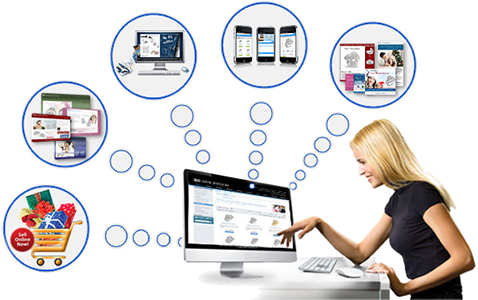 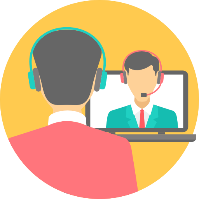 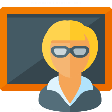 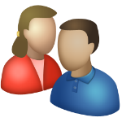 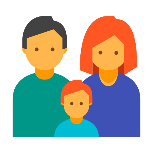 Дистанционные формы повышения родительской компетентности
веб-квесты
вебинары
сетевые акции
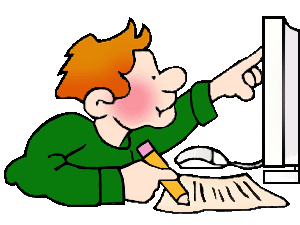 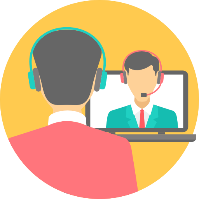 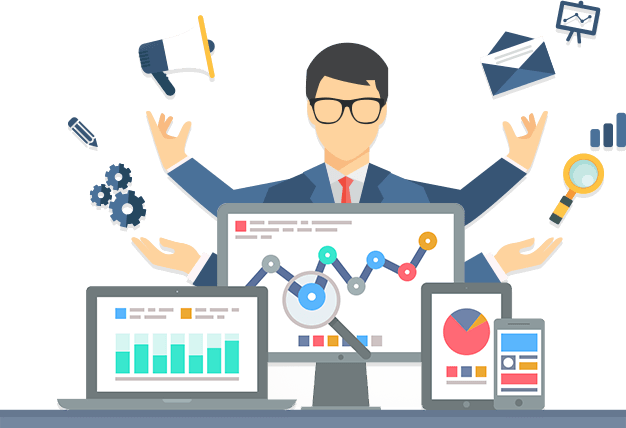 Дистанционные формы повышения родительской компетентности
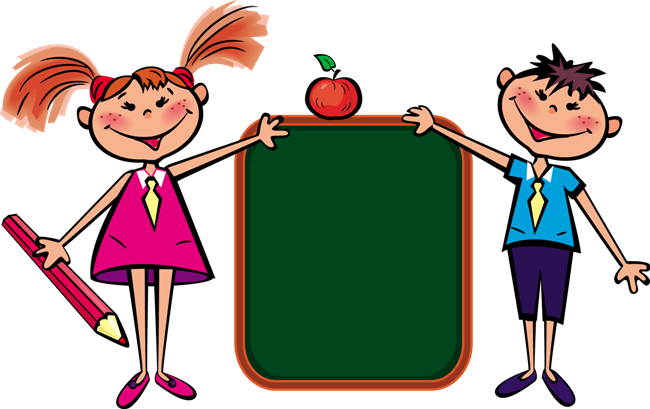 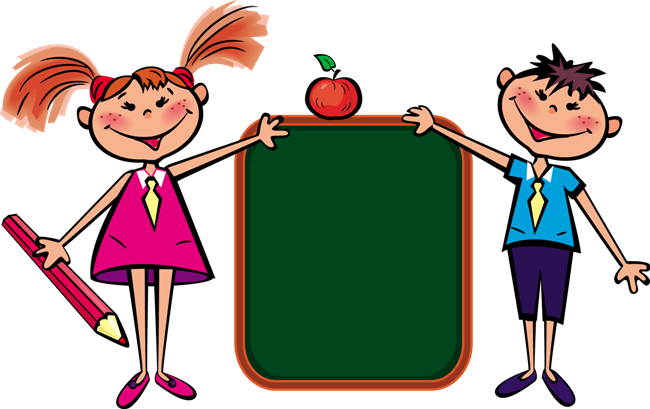 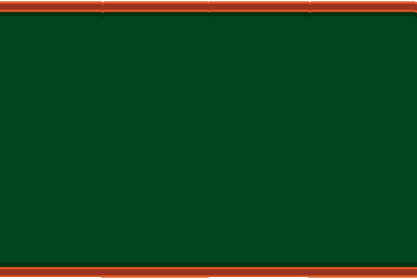 интернет–встречи с людьми, интересными для родителей, где родители могут в режиме реального времени задать вопросы гостям, выслушать их выступления, комментарии на определенные темы;
 если не было возможности присутствовать на мероприятии, можно скачать видео, аудиоматериалы с выступлениями гостей или заранее оставить вопрос.
Вебинары
ПРАКТИКУМ
Определите достоинства и недостатки дистанционного общения с родителями.
Достоинства и недостатки (риски) использования ИКТ в работе с родителями
Достоинства и недостатки (риски) использования ИКТ в работе с родителями
А.С. Макаренко.
«Воспитывает всё: вещи, явление, но прежде всего – люди. Из них на первом месте – родители и педагоги»